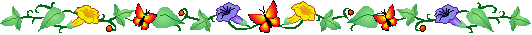 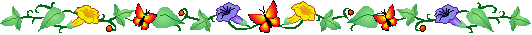 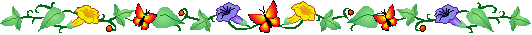 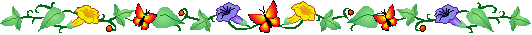 PHÒNG GIÁO DỤC VÀ ĐÀO TẠO QUẬN LONG BIÊNTRƯỜNG MẦM NON THƯỢNG THANH
Truyện: câu chuyện của tay phải -  tay trái
Lĩnh vực: phát triển ngôn ngữGiáo viên:Bùi Hồng NgânLứa tuổi: MGL (5-6 tuổi)
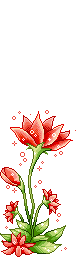 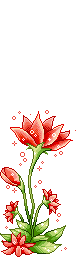 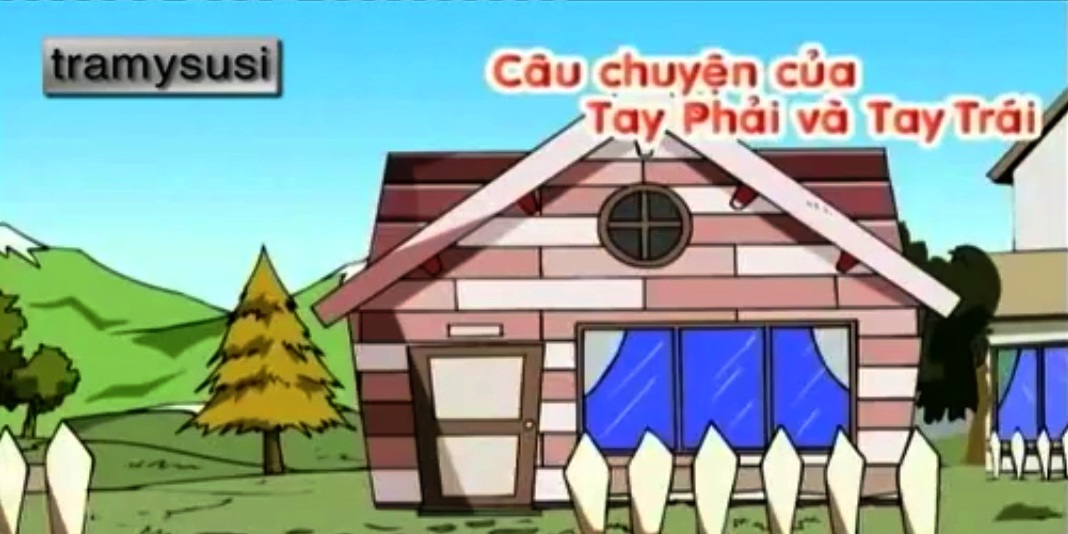 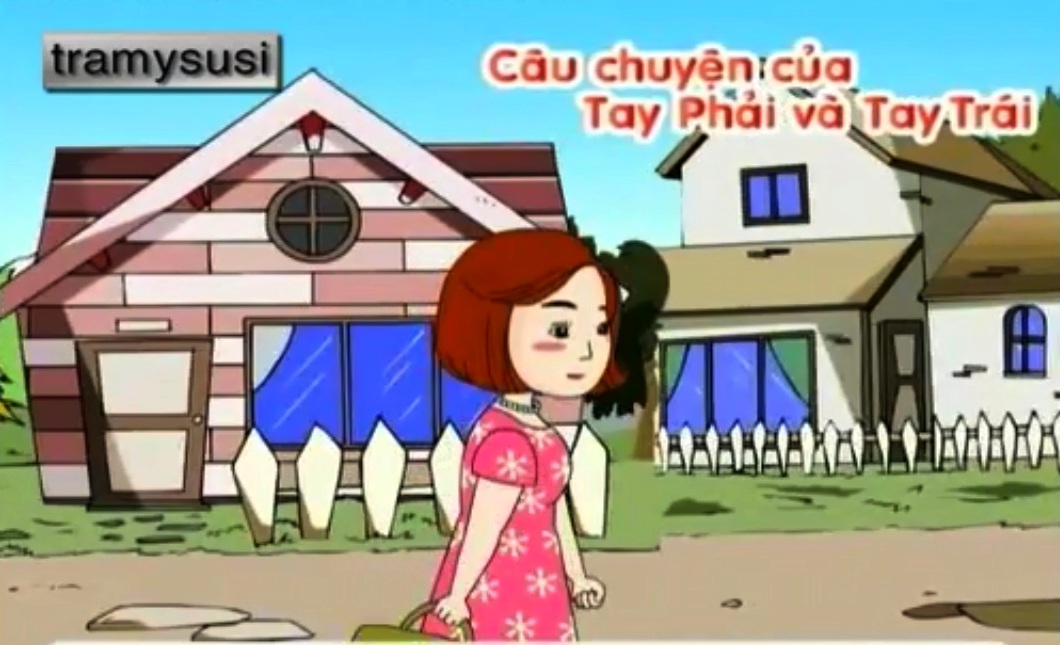 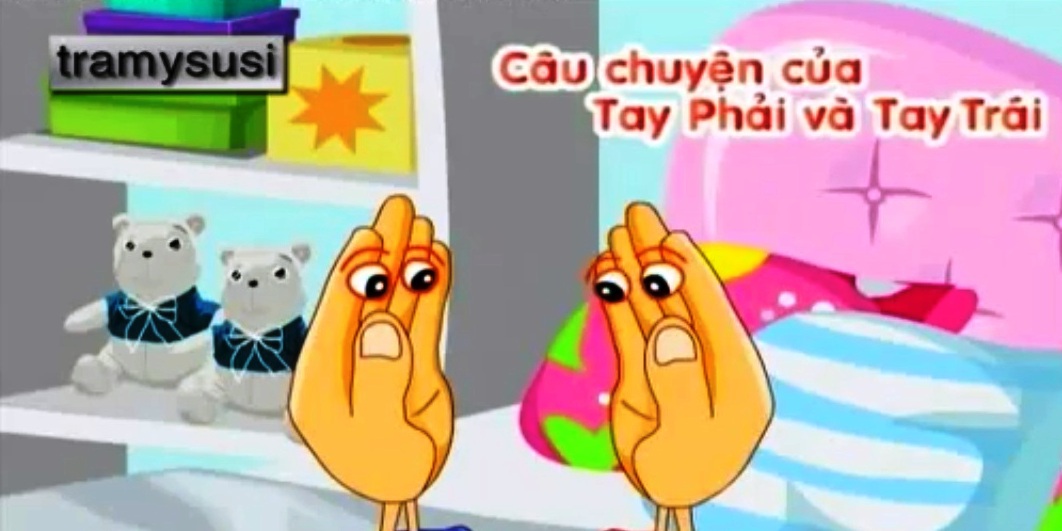 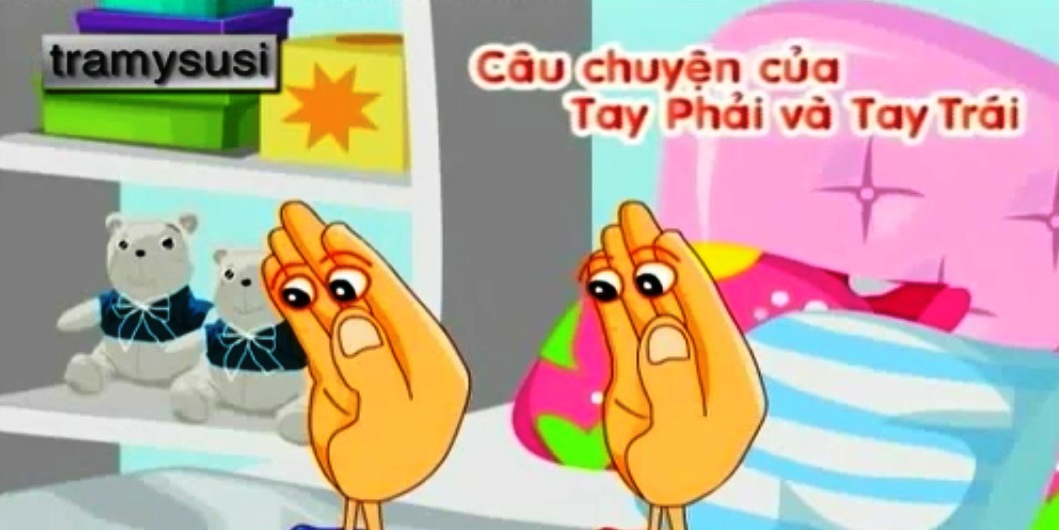 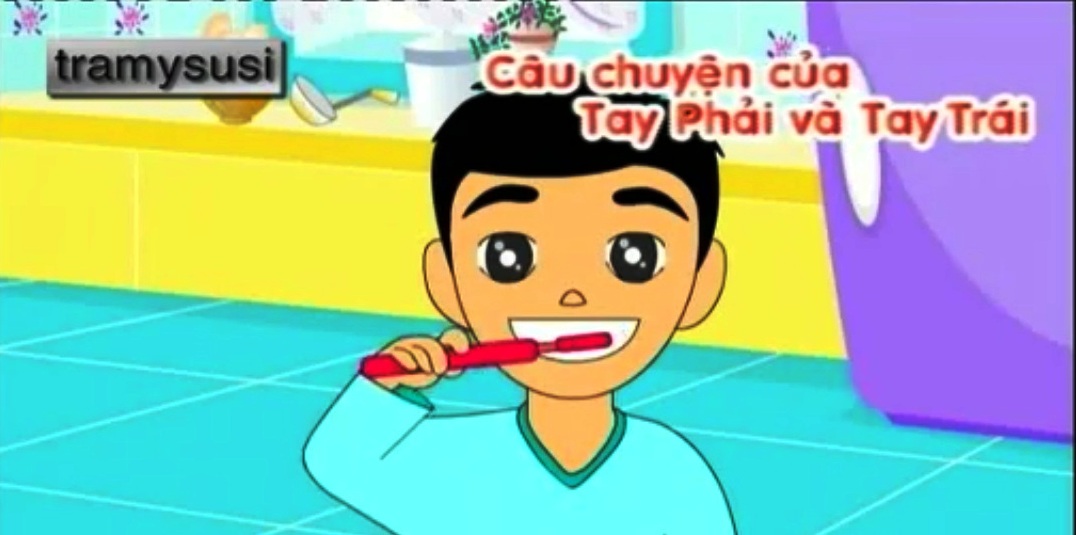 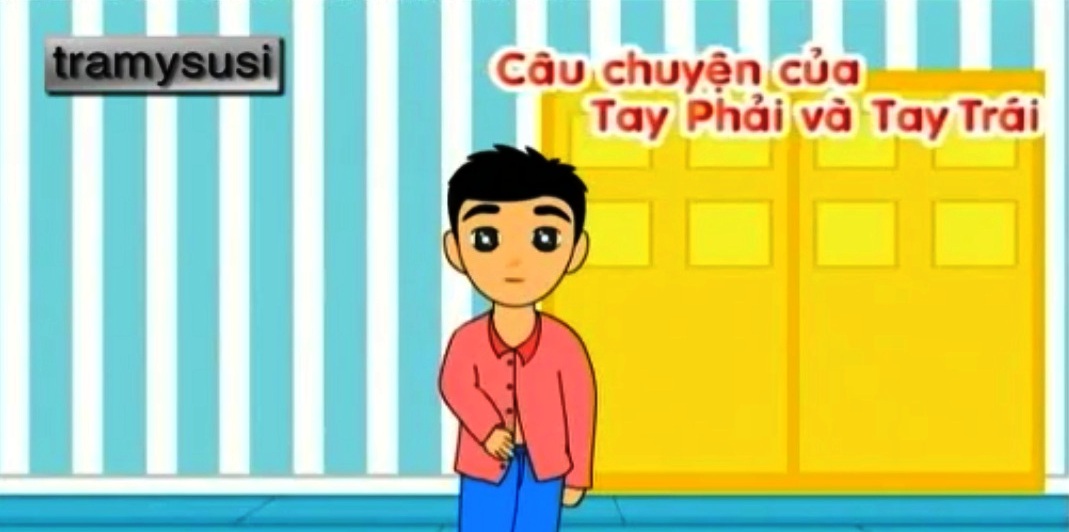 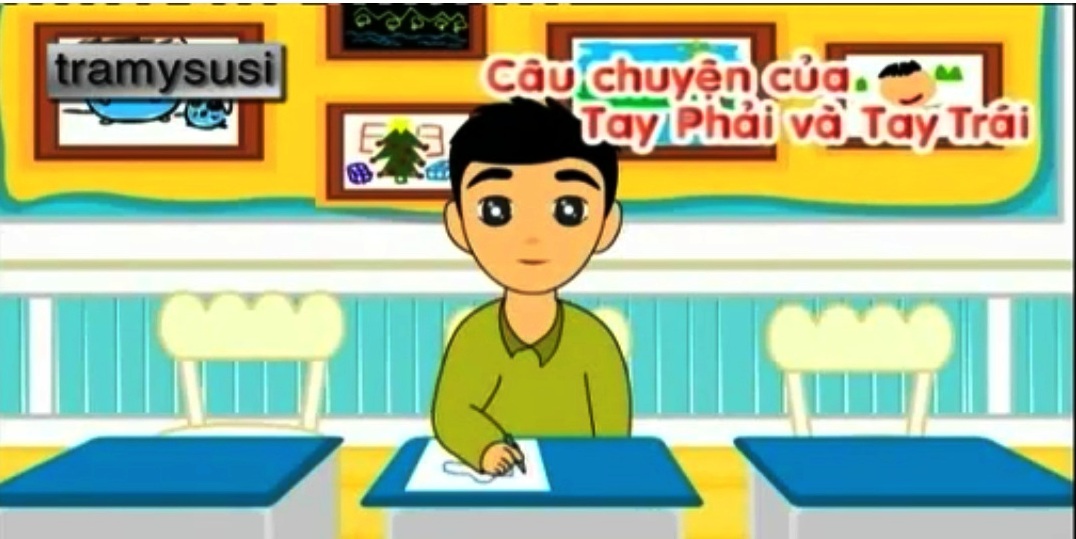 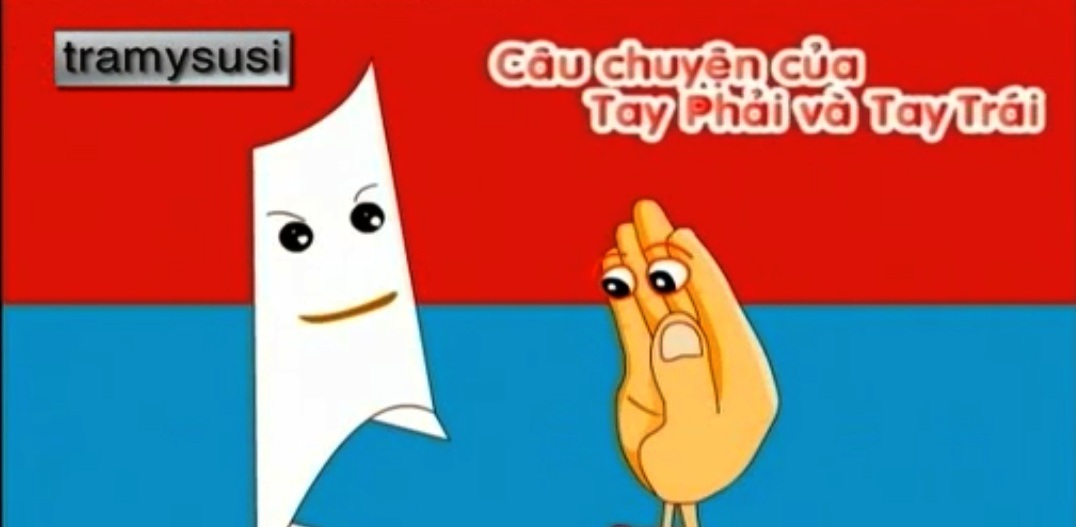 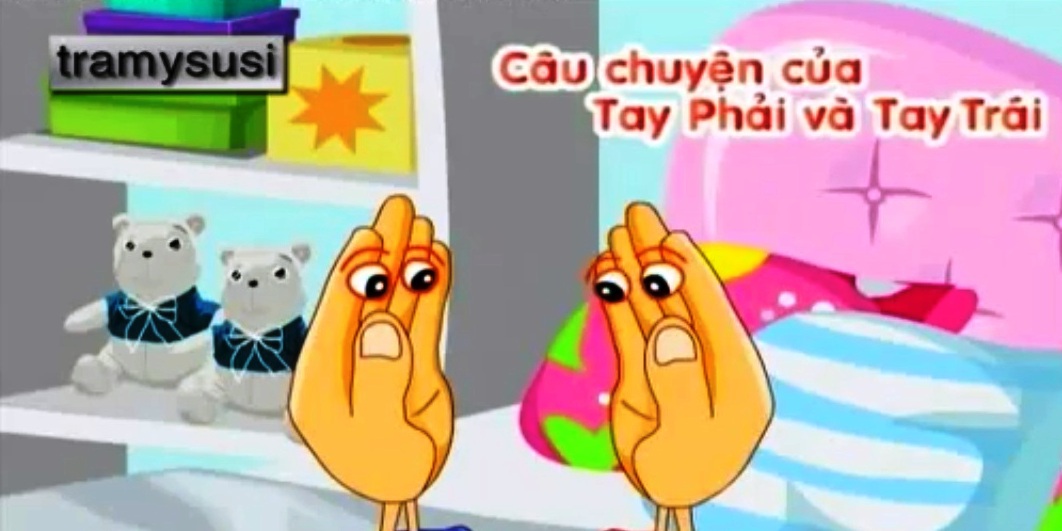 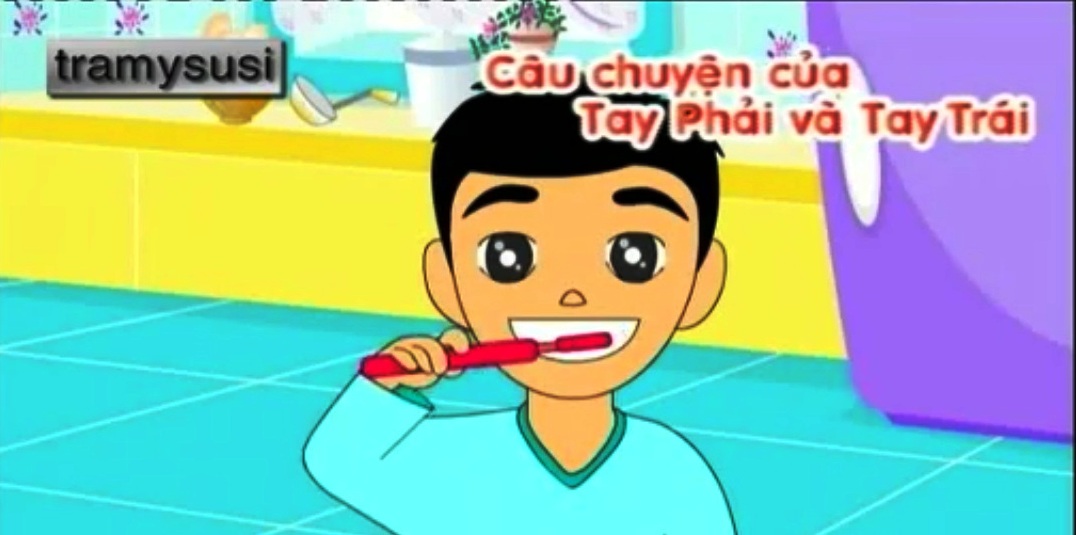 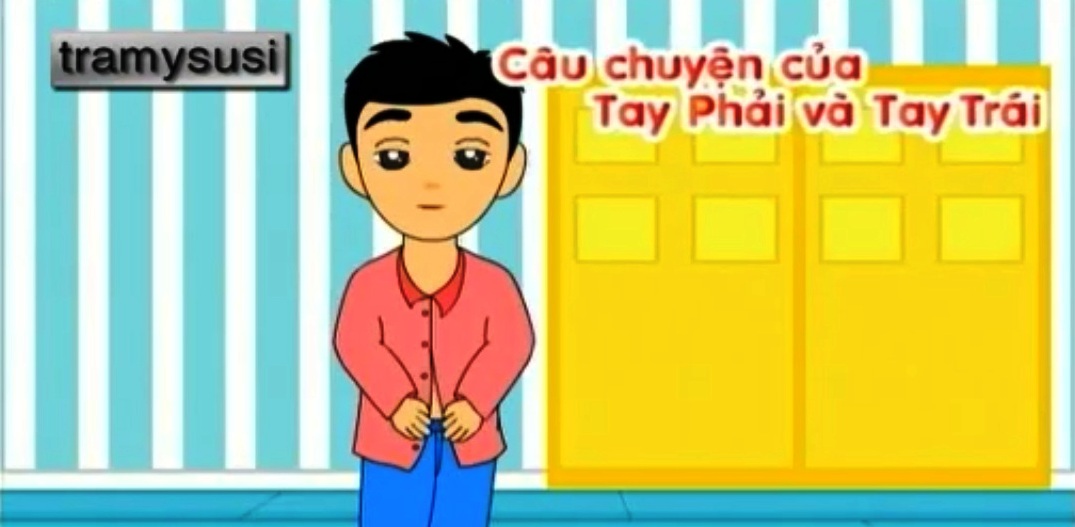 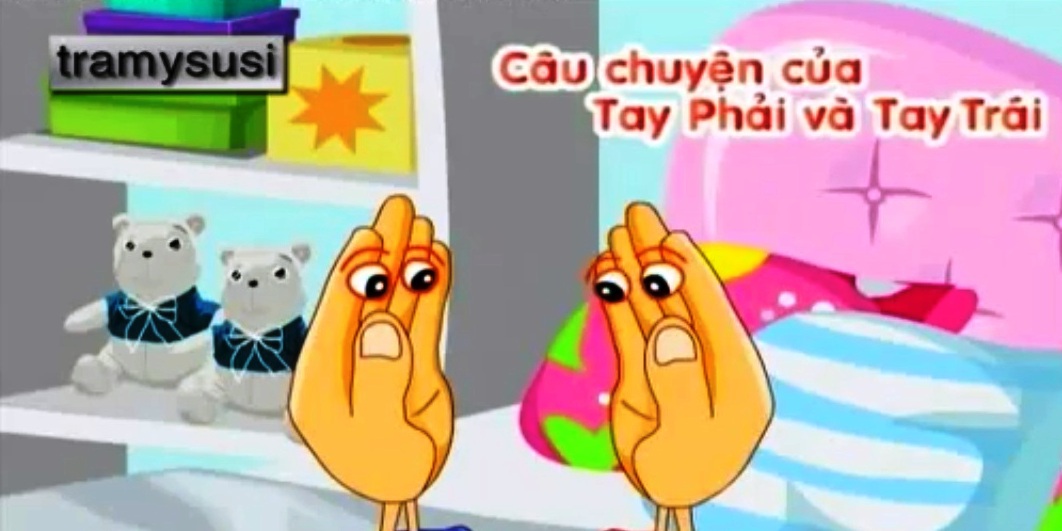